To Add Your Logo: 
Click Insert
Pictures
This Device
Select Your Logo
Place Where You Wish
Customizing The Image:
All phone numbers are customizable
Click on the zeroes and start typing
* If you do not want the call to action, you can delete the background box and the text.
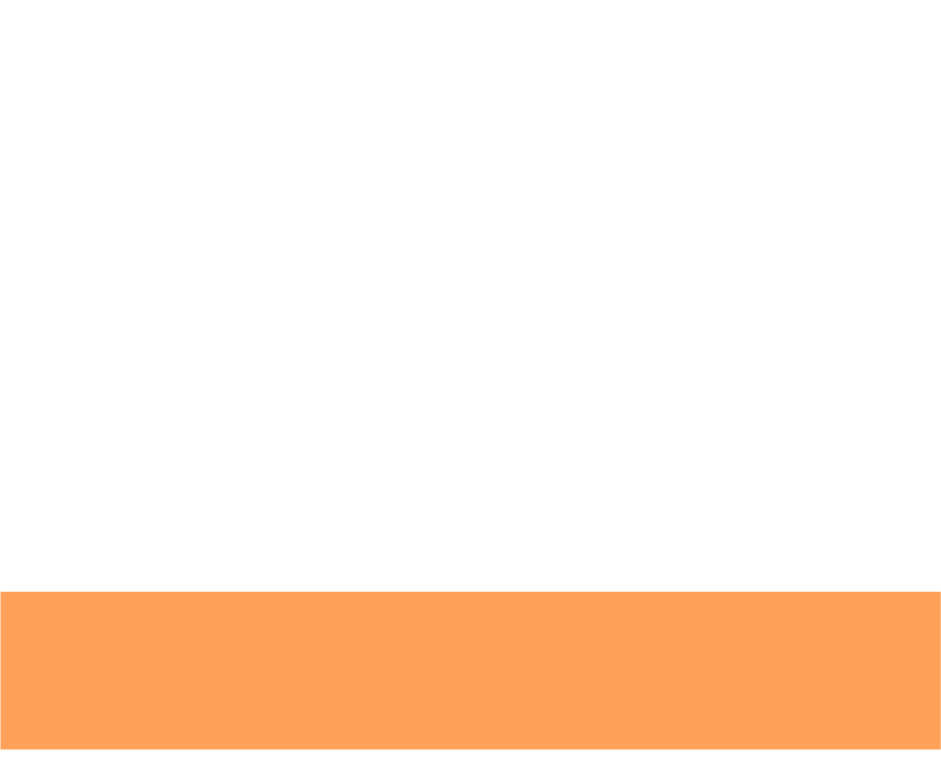 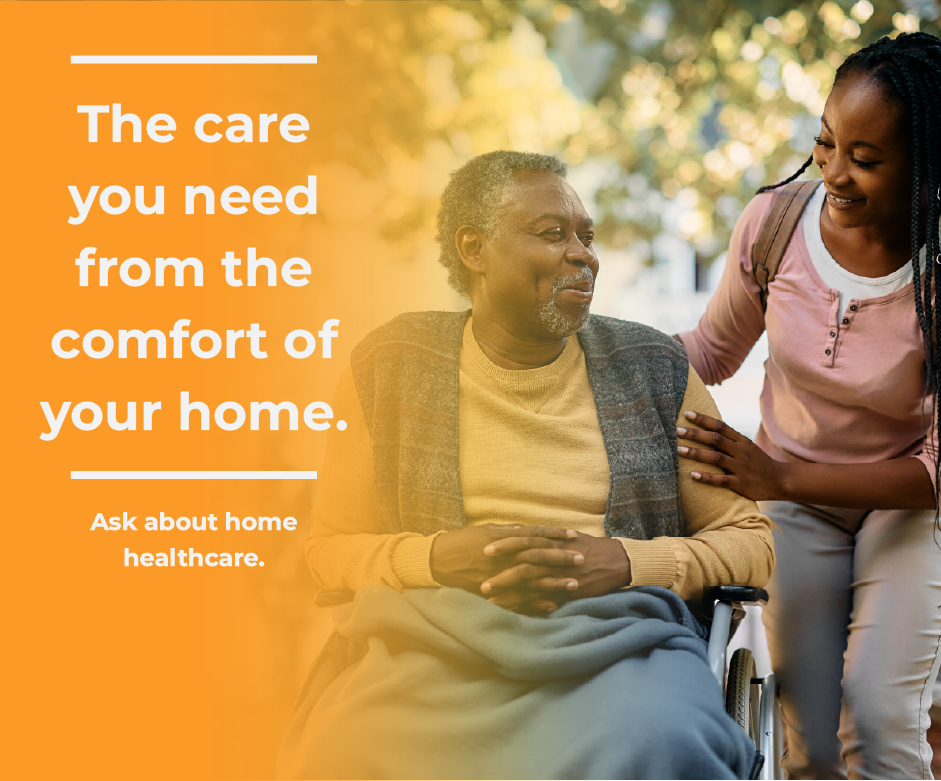 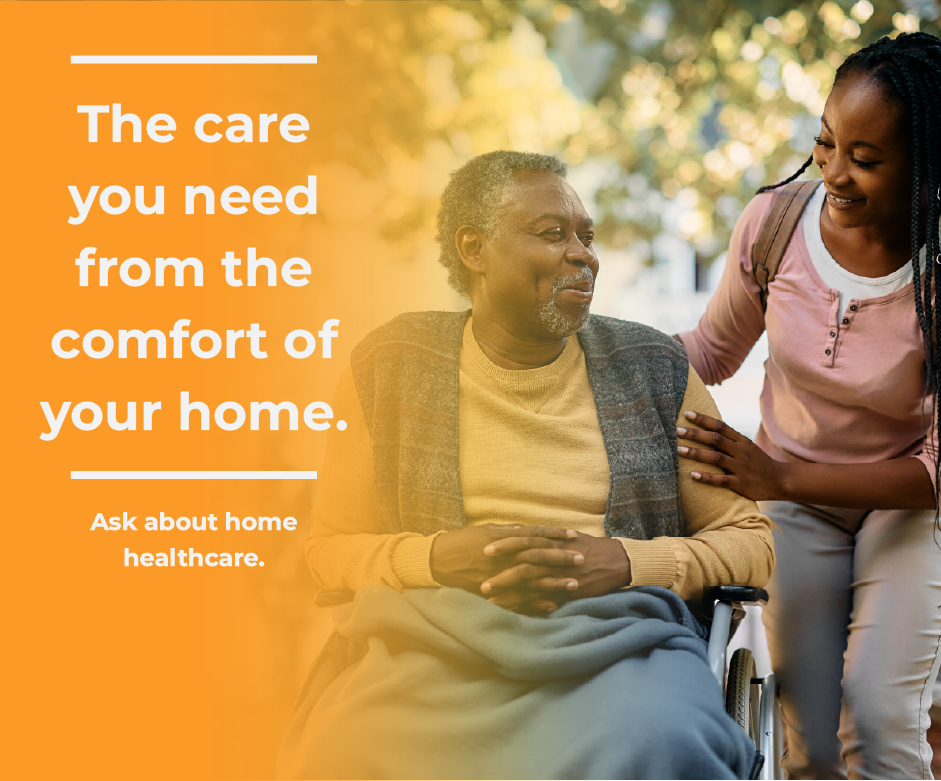 Call 000-000-0000 Today.
Download The Final Image:
Select the image you want to download from the left side panel
Select File
Export
Change File Types
JPEG
Choose the designated folder
Save
Answer ‘Just this one’ when prompted
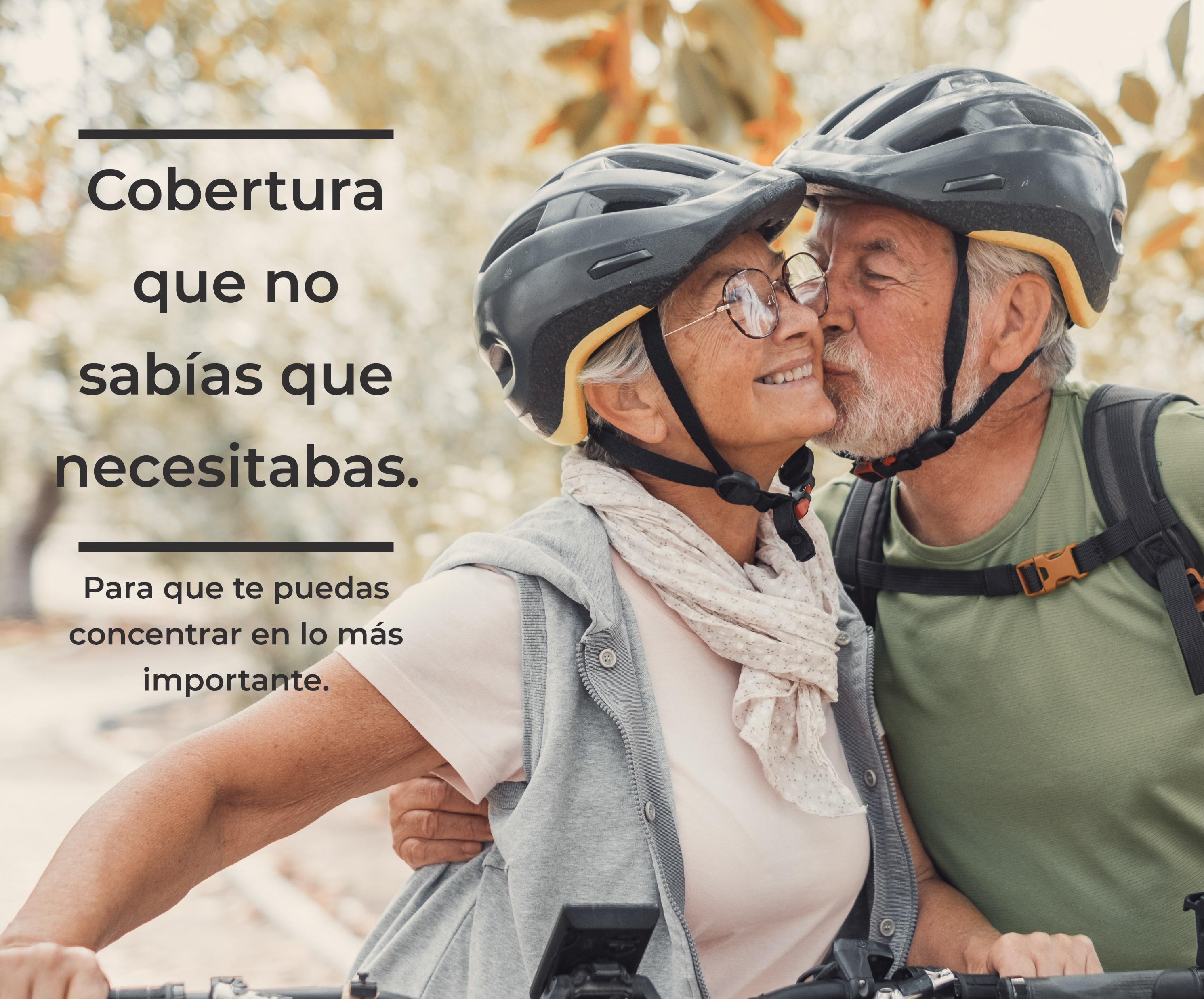 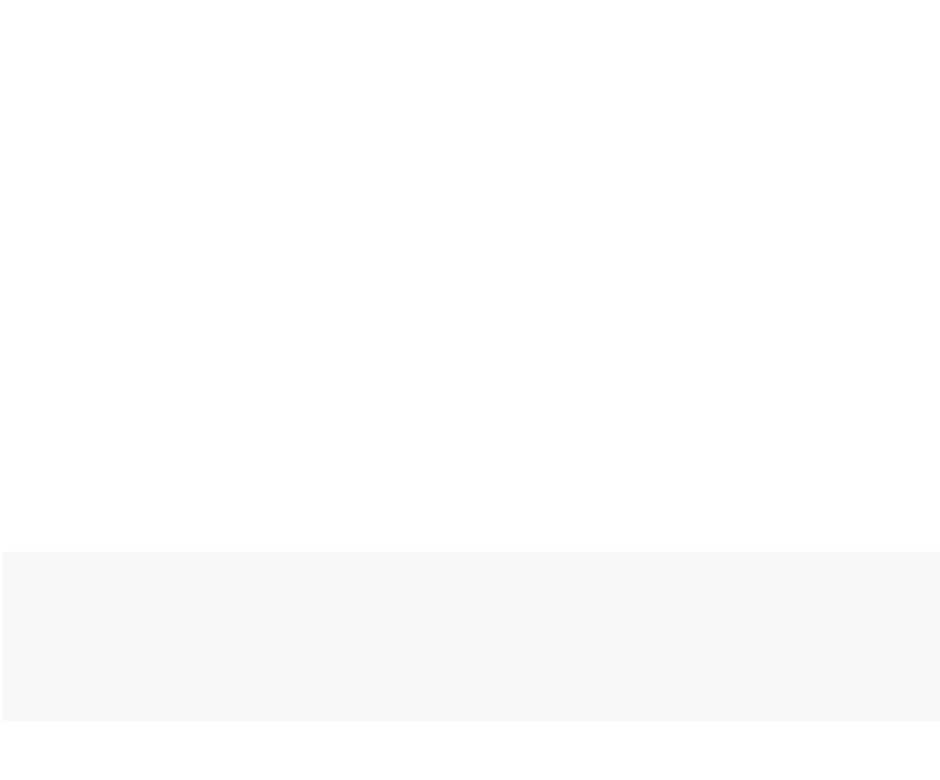 Llame al 000-000-0000 Hoy
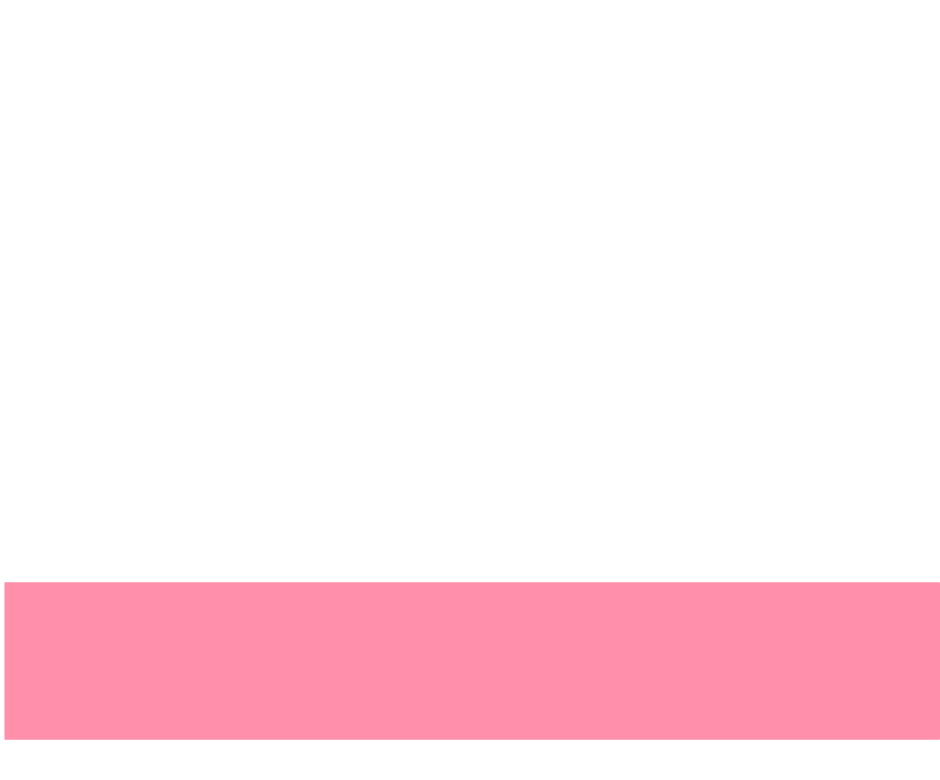 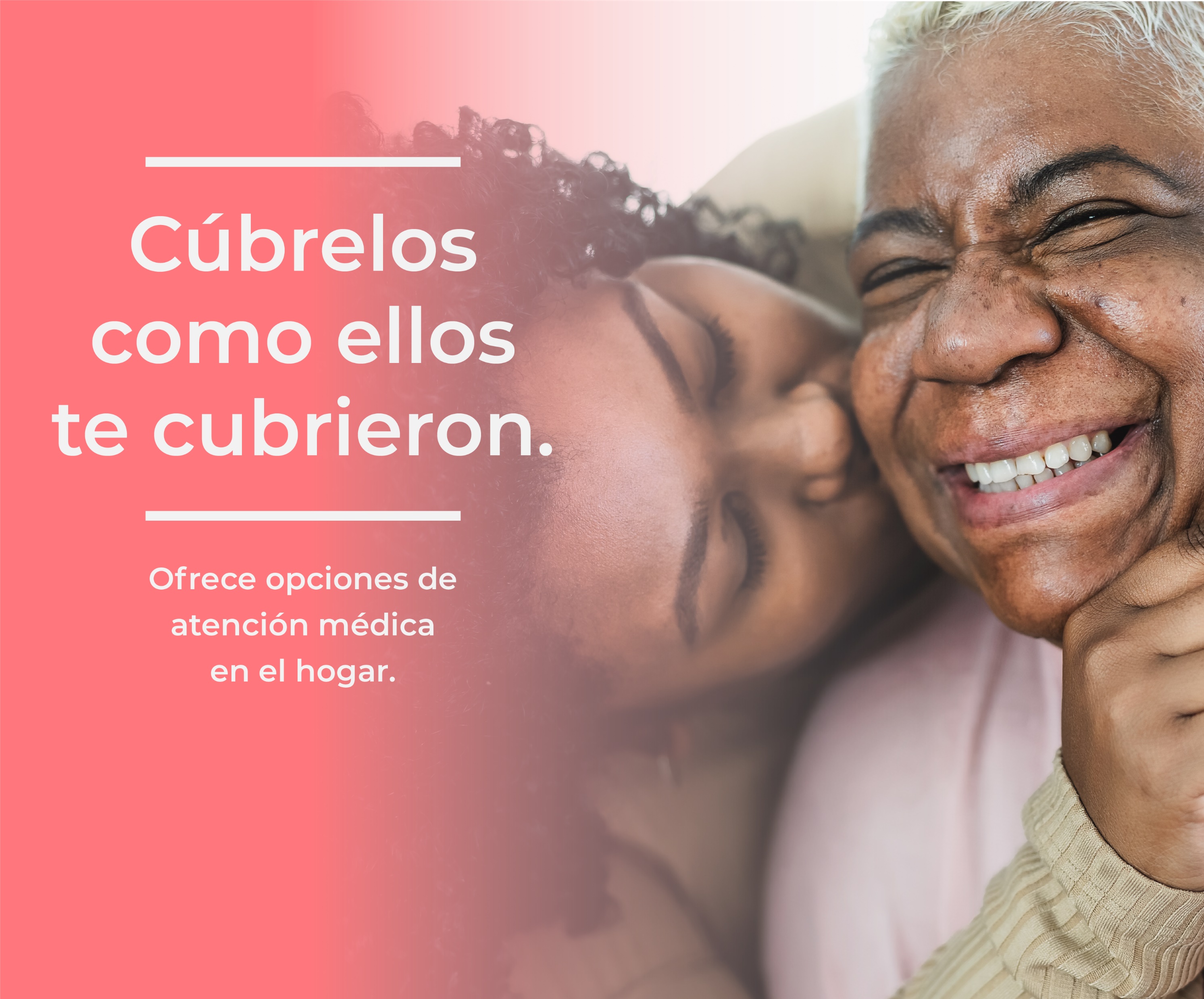 Llame al 000-000-0000 para obtener asesoramiento de un profesional.
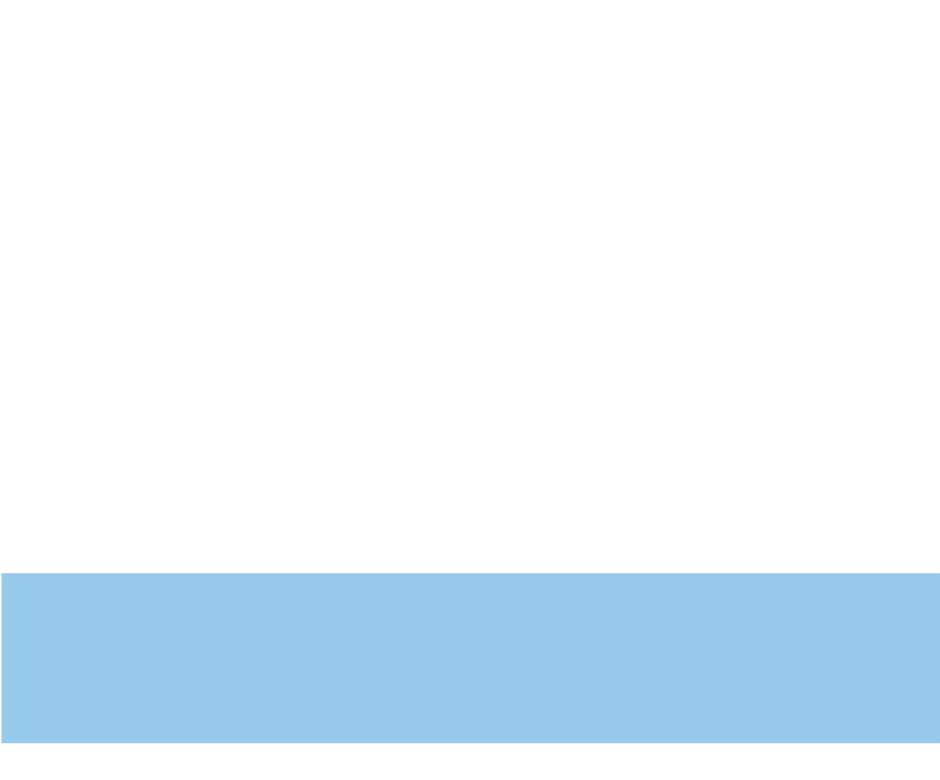 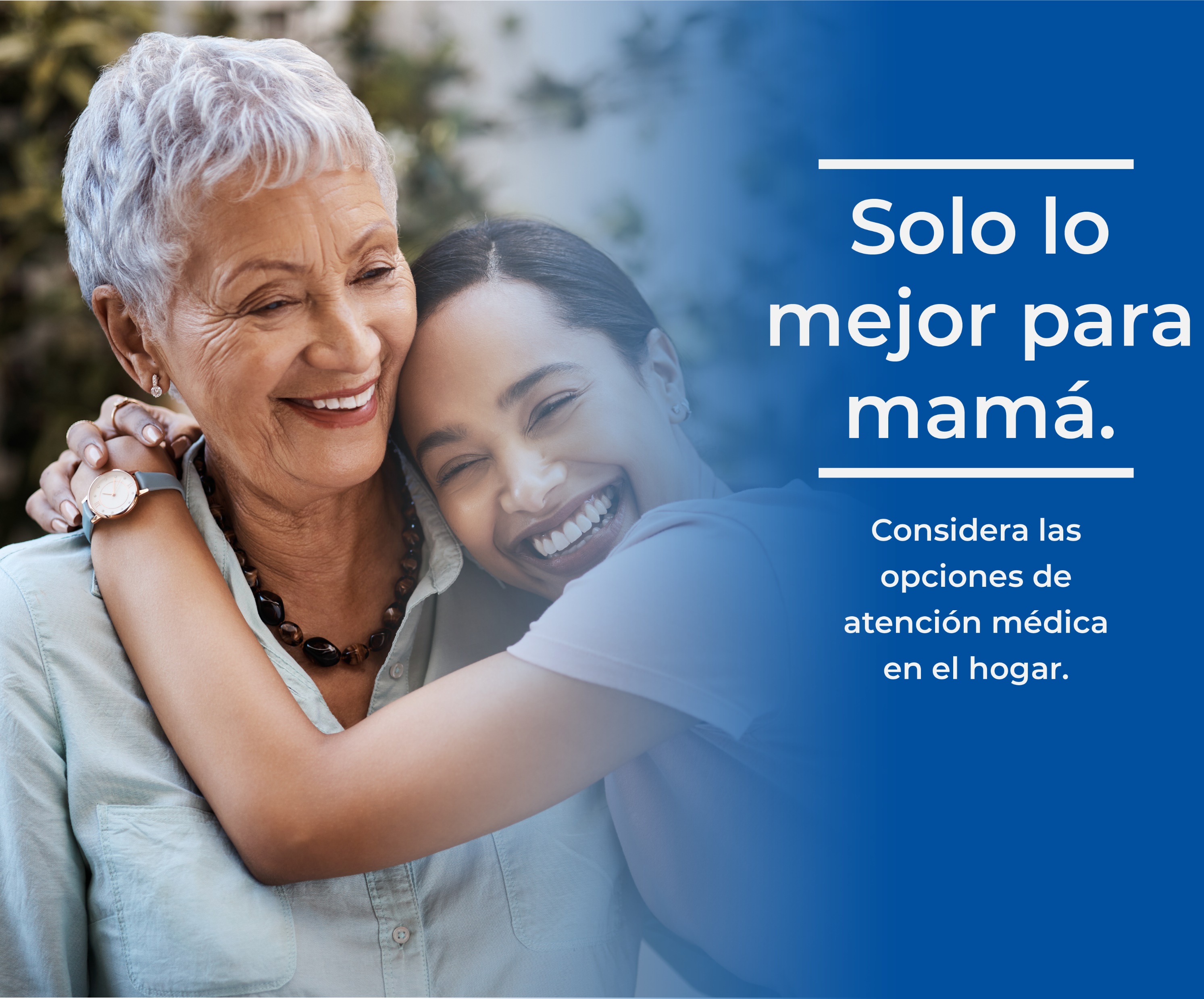 Llame al 000-000-0000 Hoy
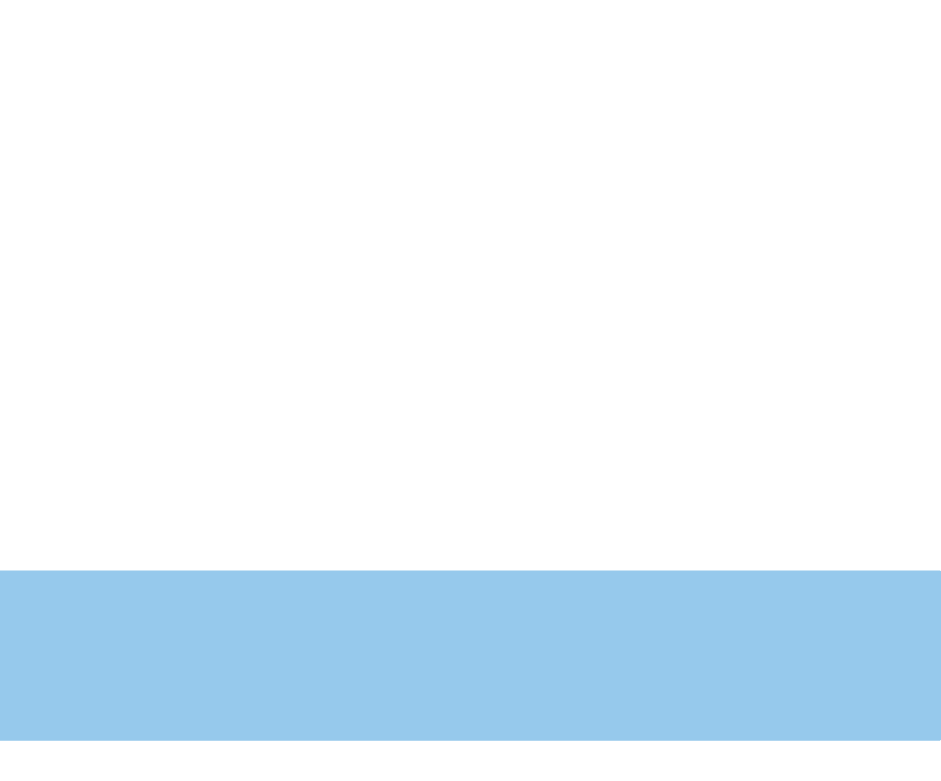 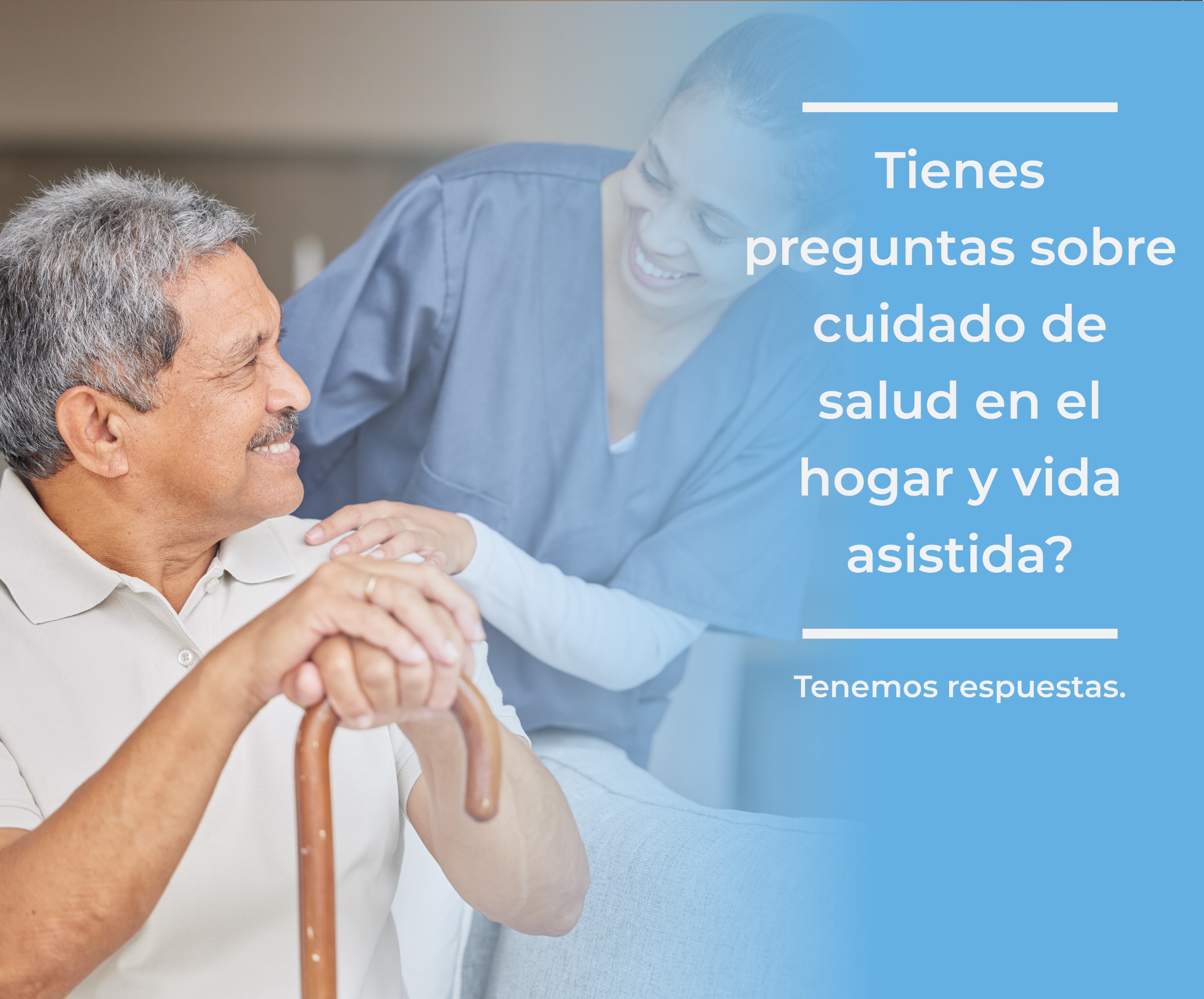 Llame al 000-000-0000 para obtener asesoramiento de un profesional.
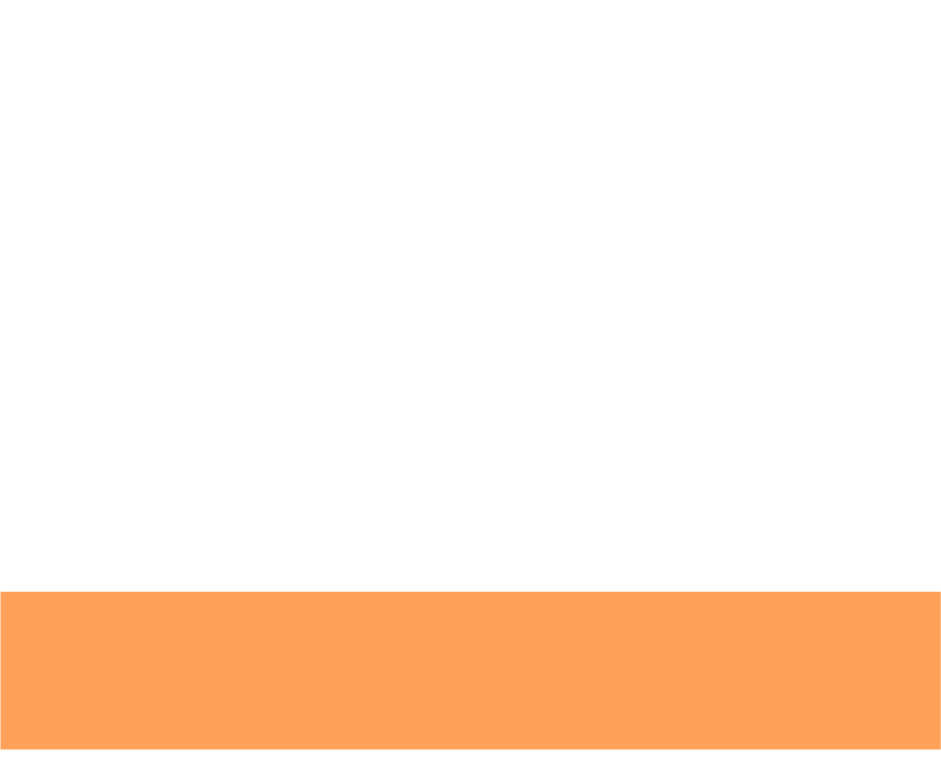 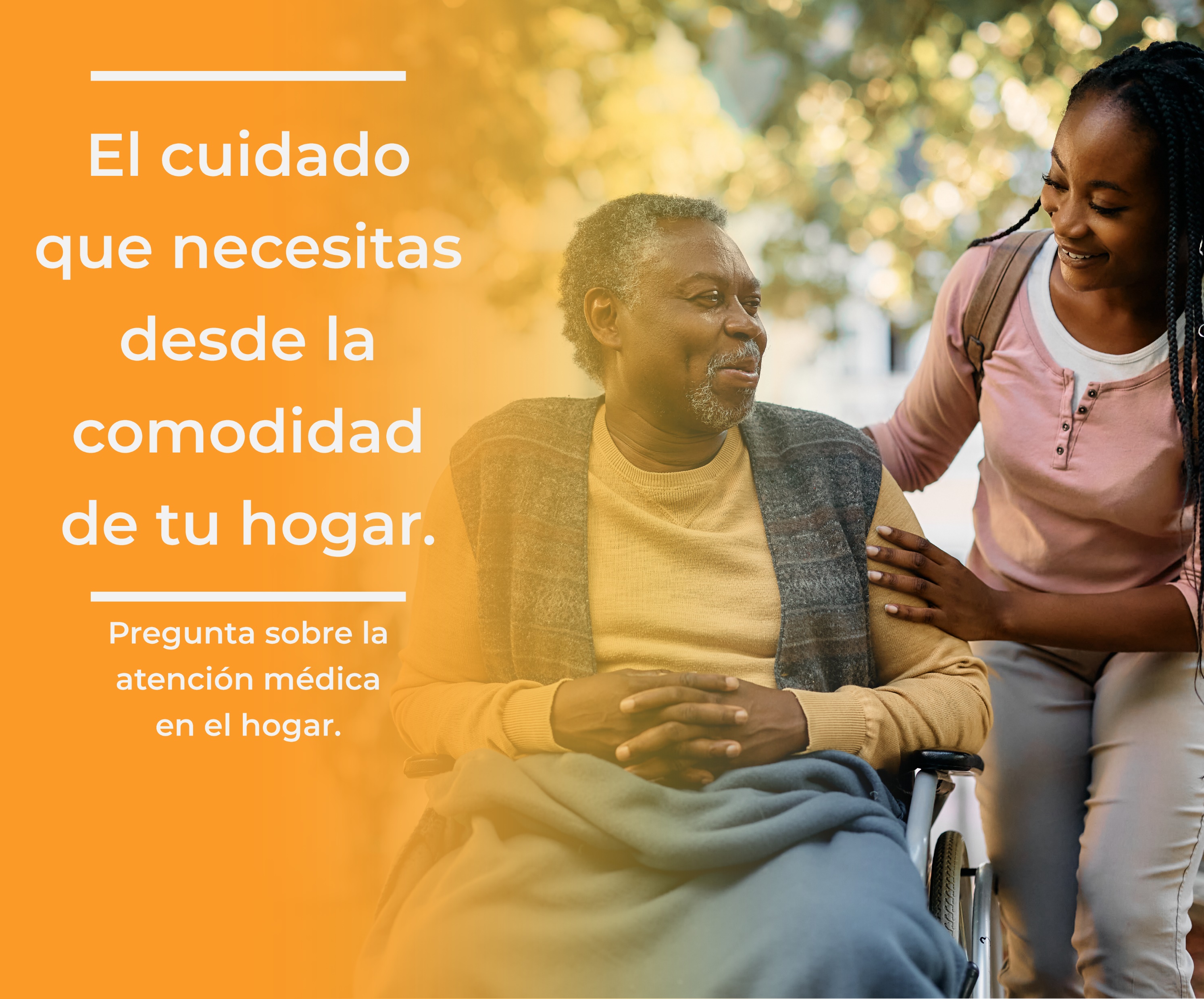 Llame al 000-000-0000 Hoy
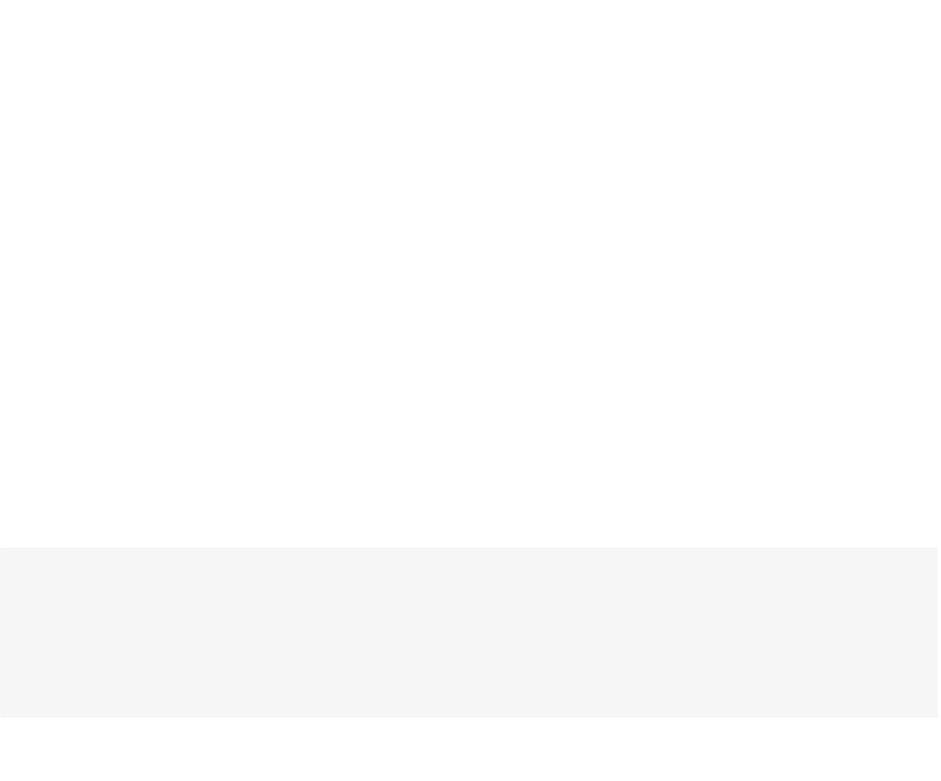 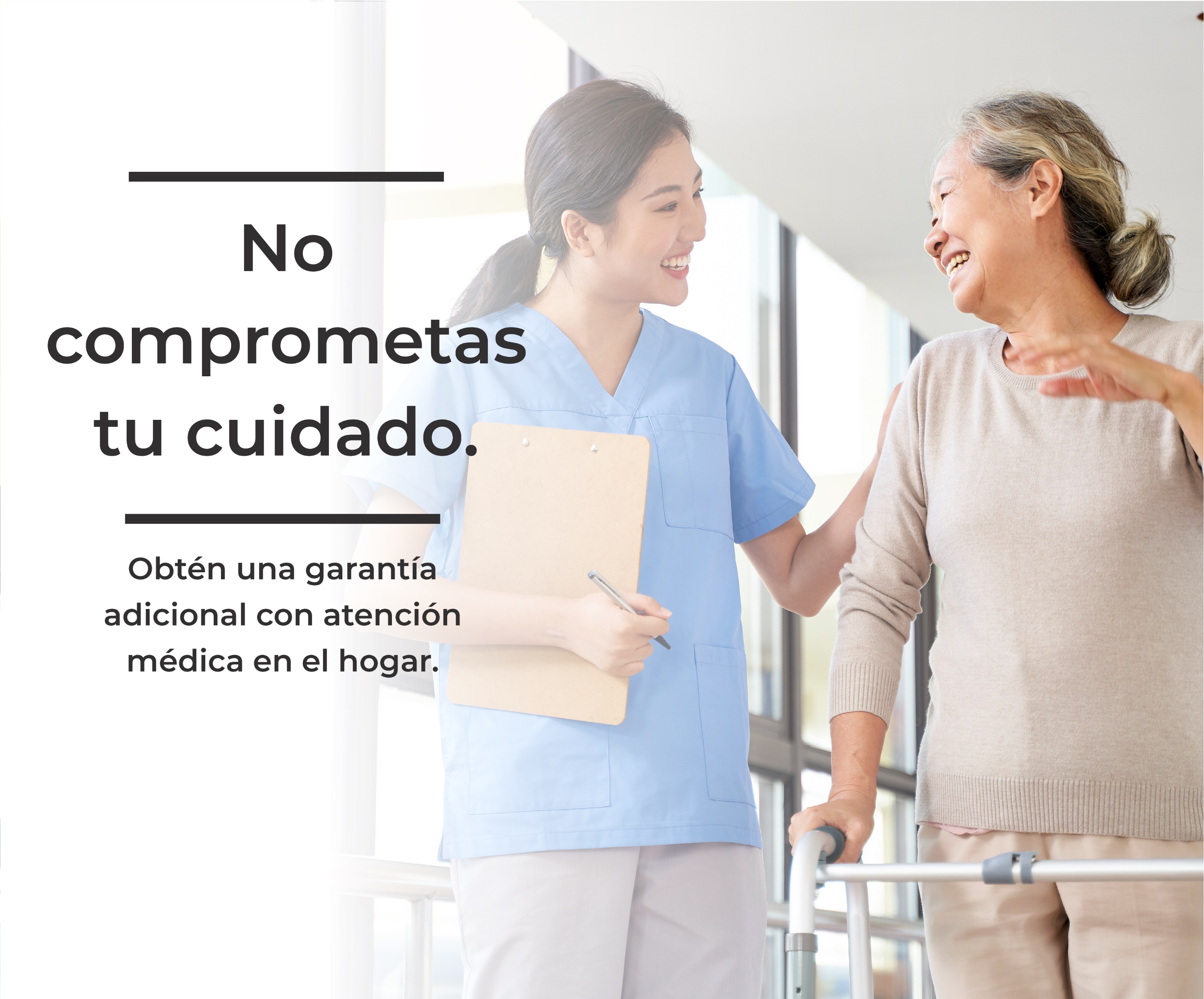 Llame al 000-000-0000 para analizar sus opciones.